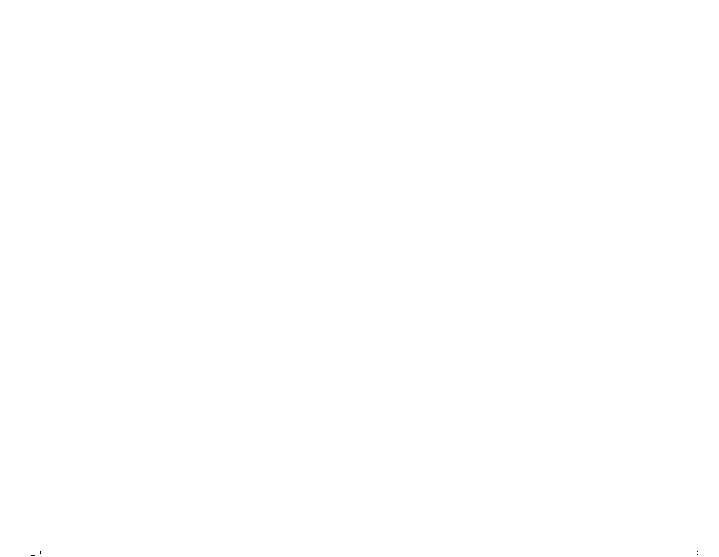 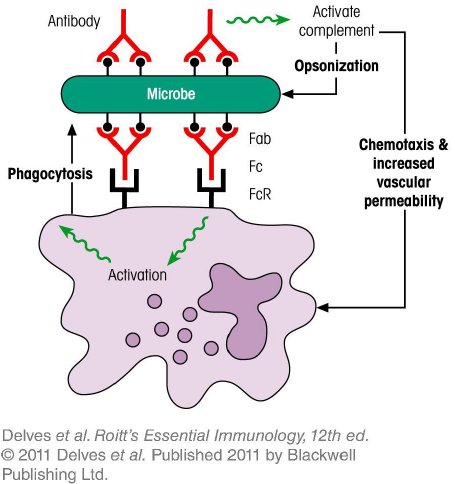 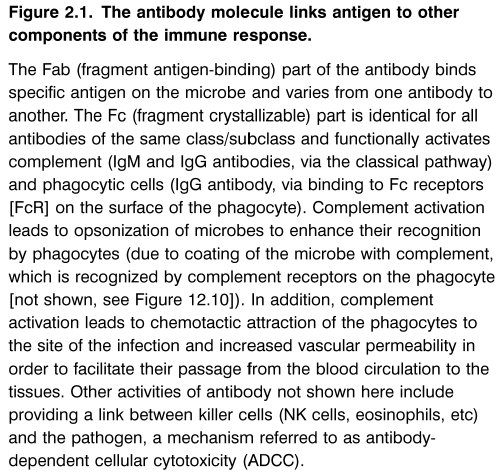 Chapter_2.indd  1
3/17/11  4:23 PM
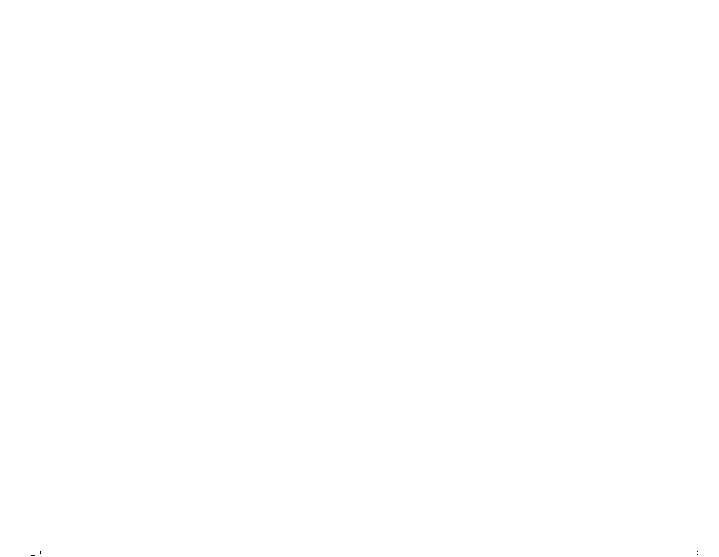 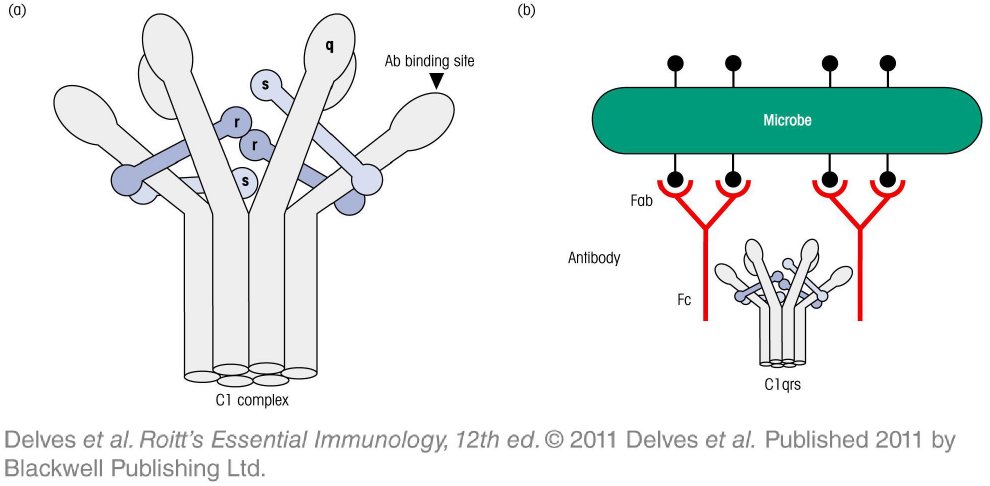 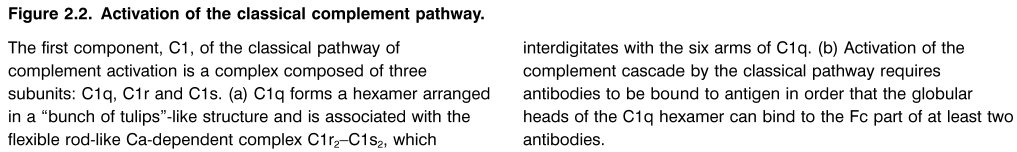 Chapter_2.indd  2
3/17/11  4:23 PM
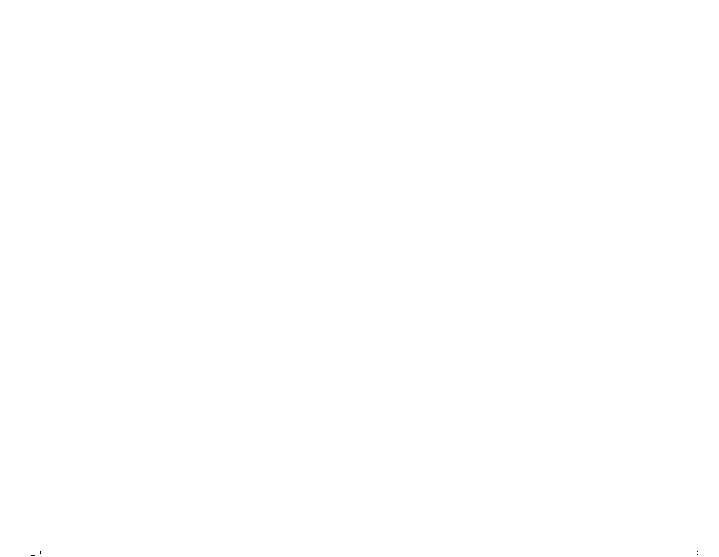 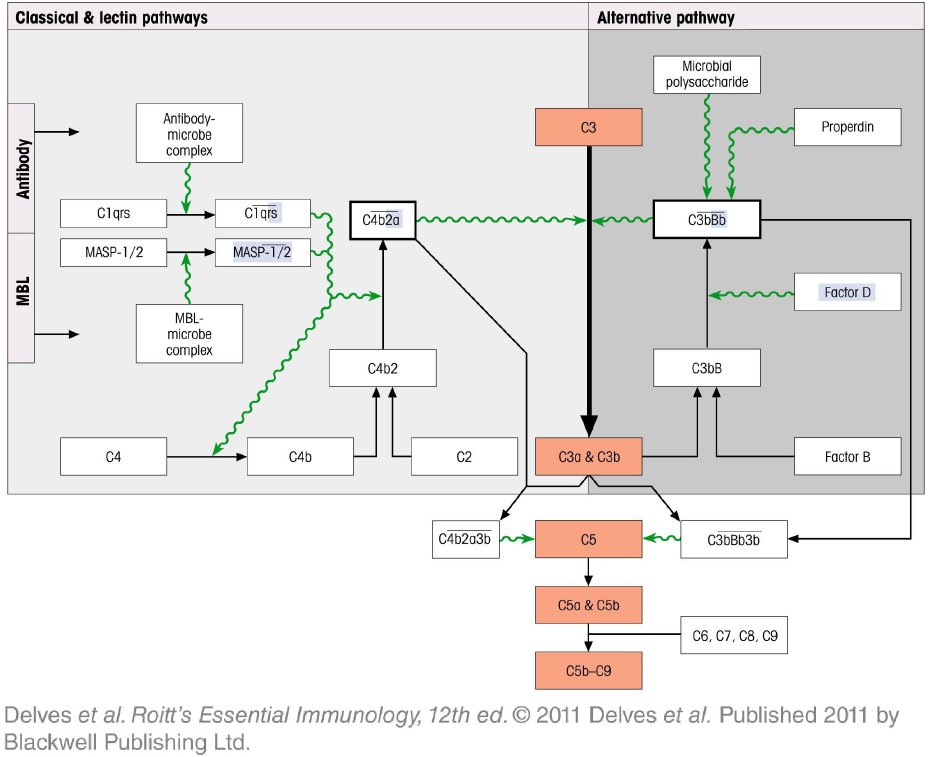 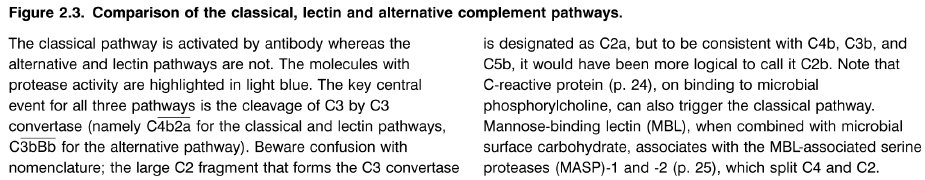 Chapter_2.indd  3
3/17/11  4:23 PM
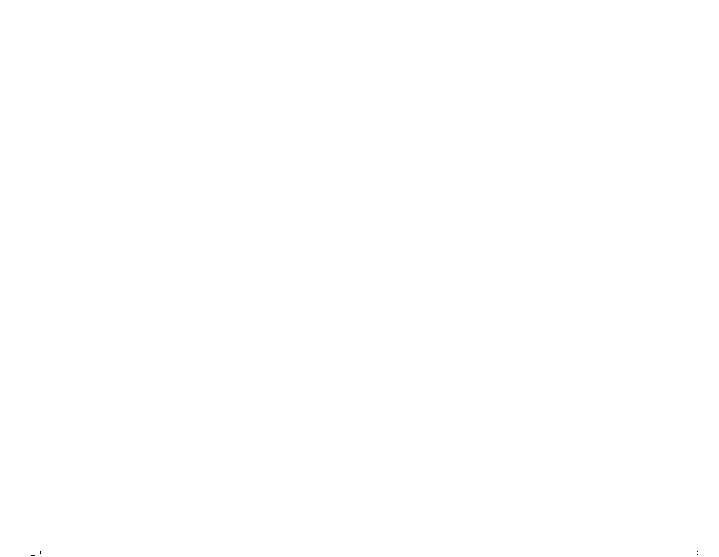 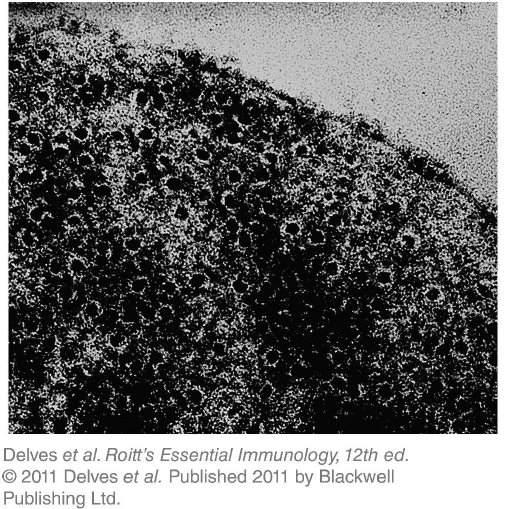 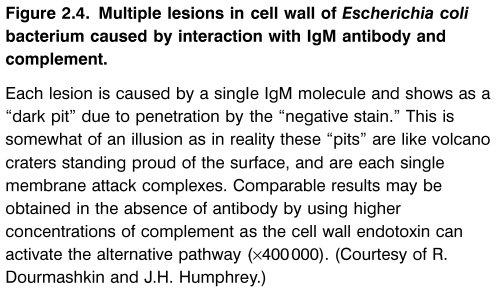 Chapter_2.indd  4
3/17/11  4:23 PM
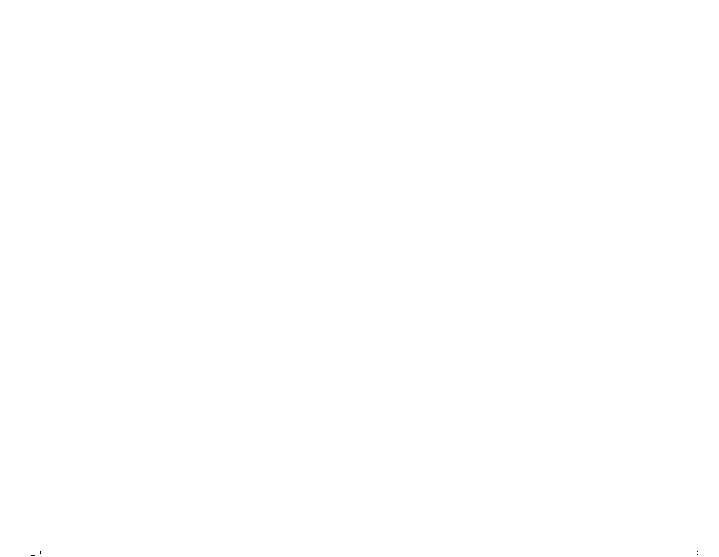 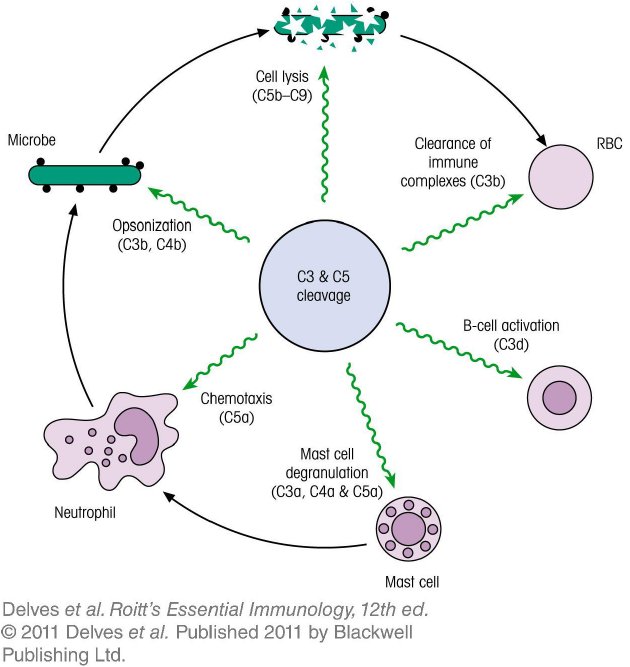 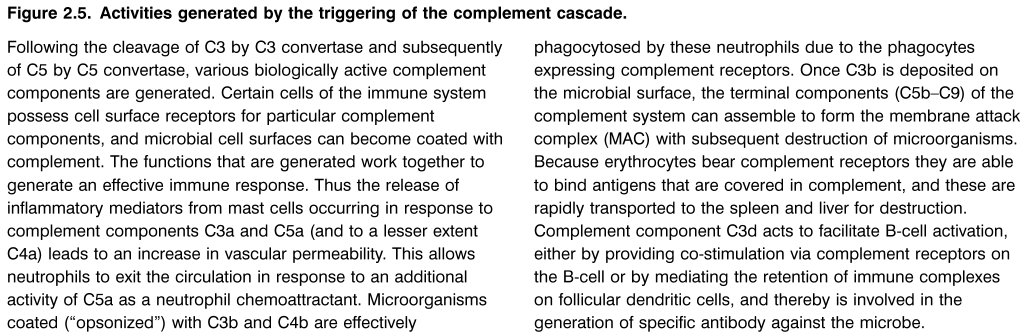 Chapter_2.indd  5
3/17/11  4:23 PM
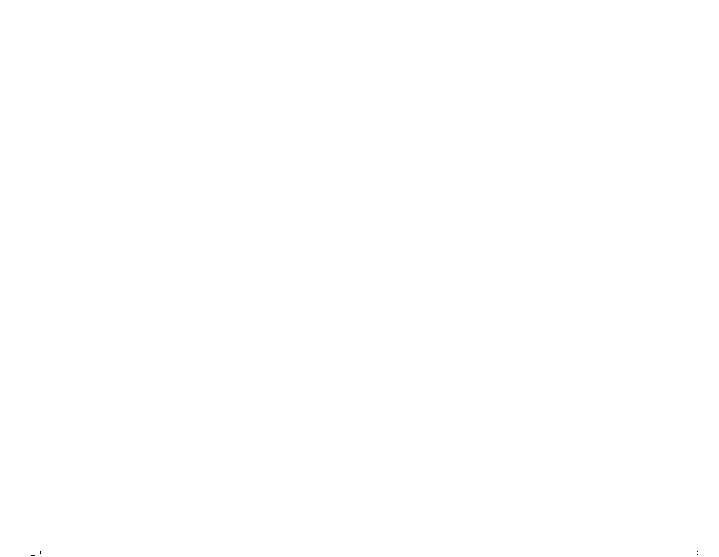 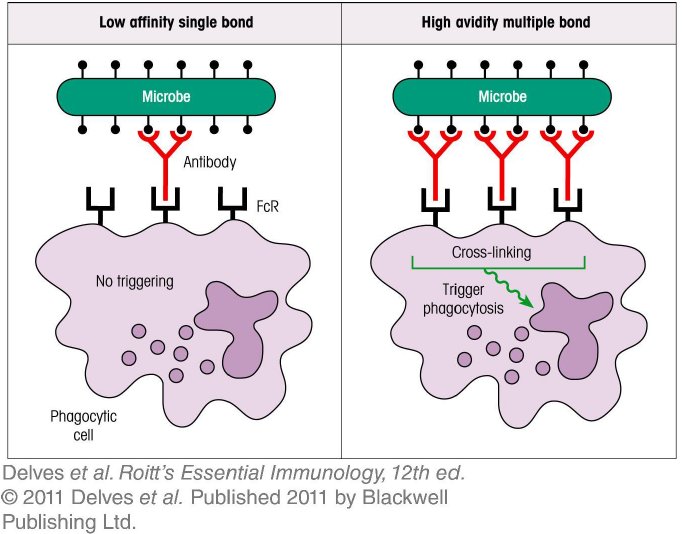 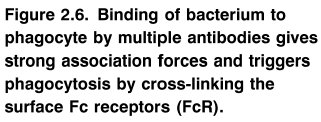 Chapter_2.indd  6
3/17/11  4:23 PM
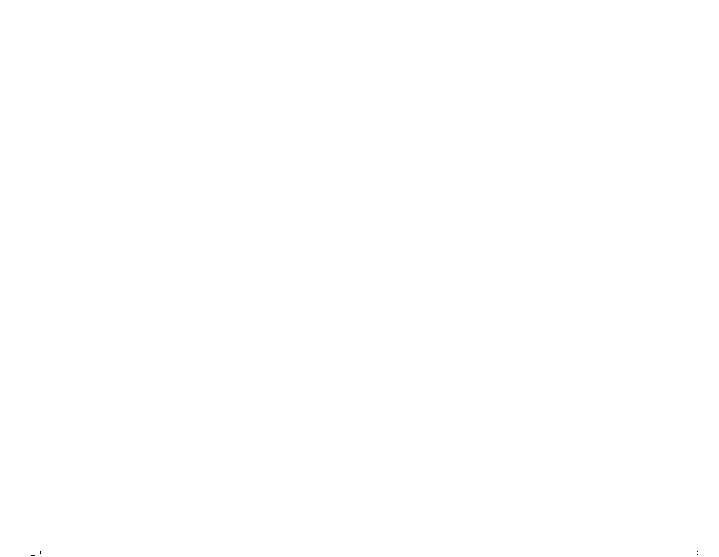 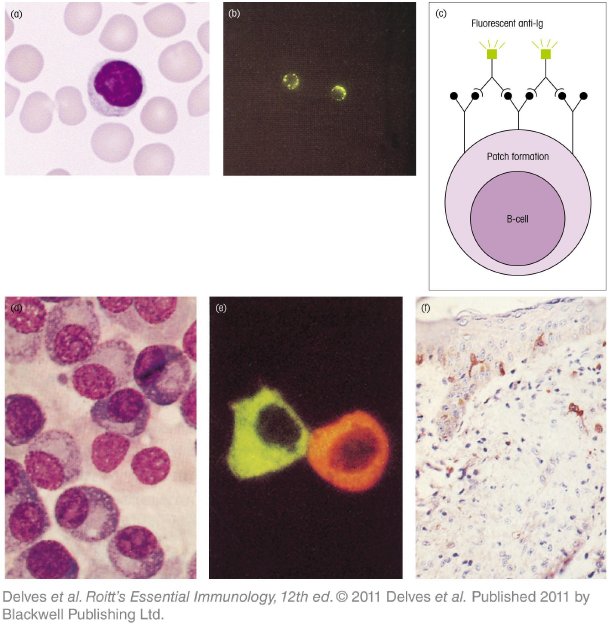 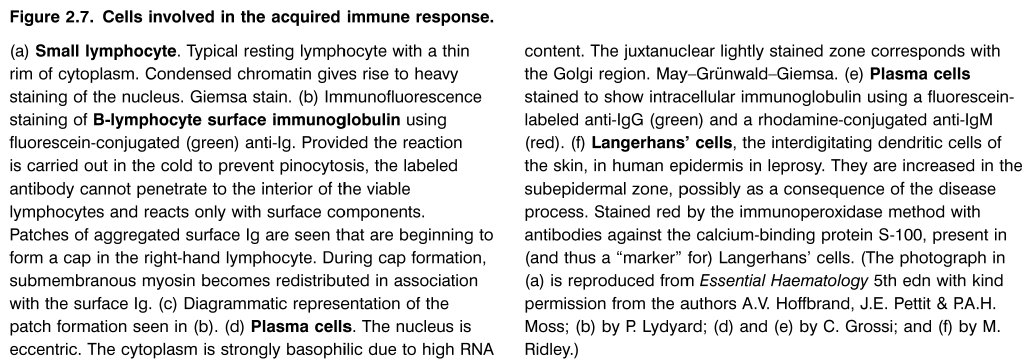 Chapter_2.indd  7
3/17/11  4:23 PM
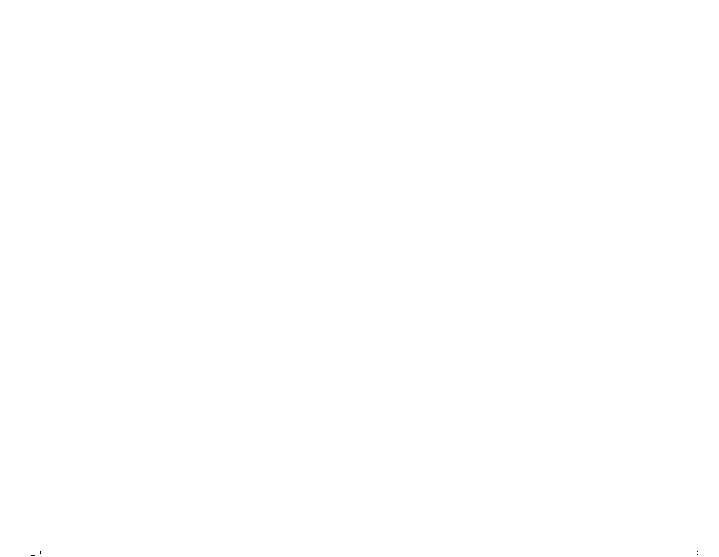 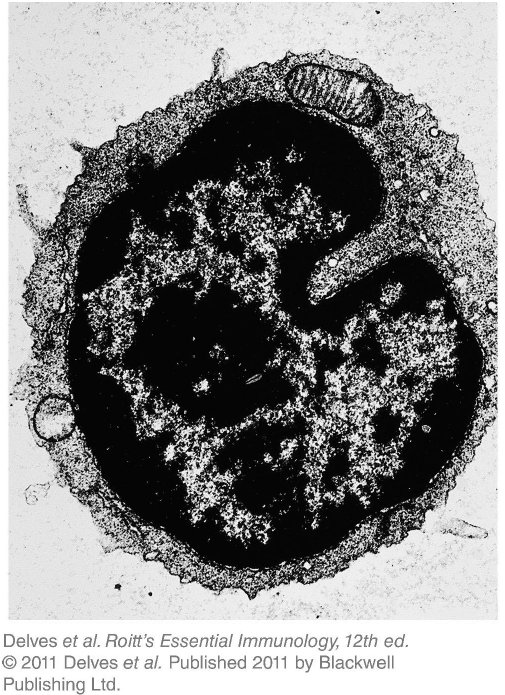 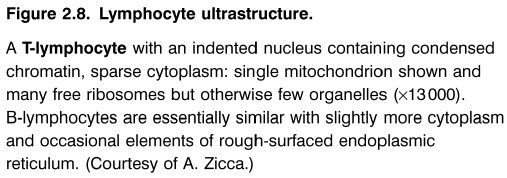 Chapter_2.indd  8
3/17/11  4:23 PM
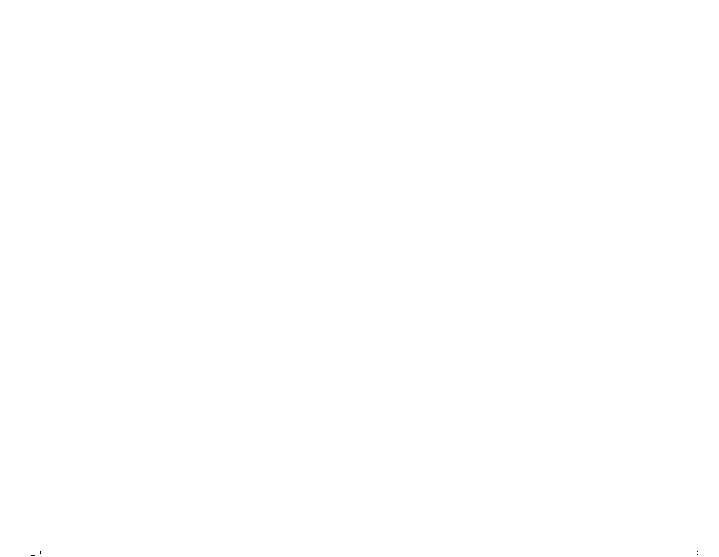 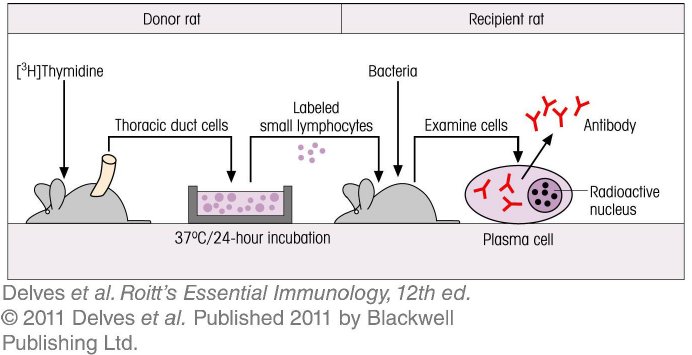 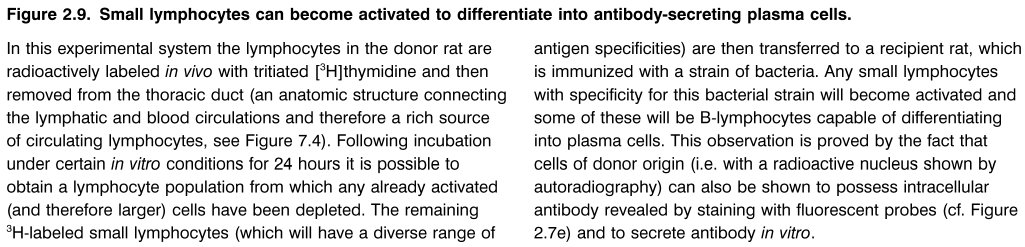 Chapter_2.indd  9
3/17/11  4:23 PM
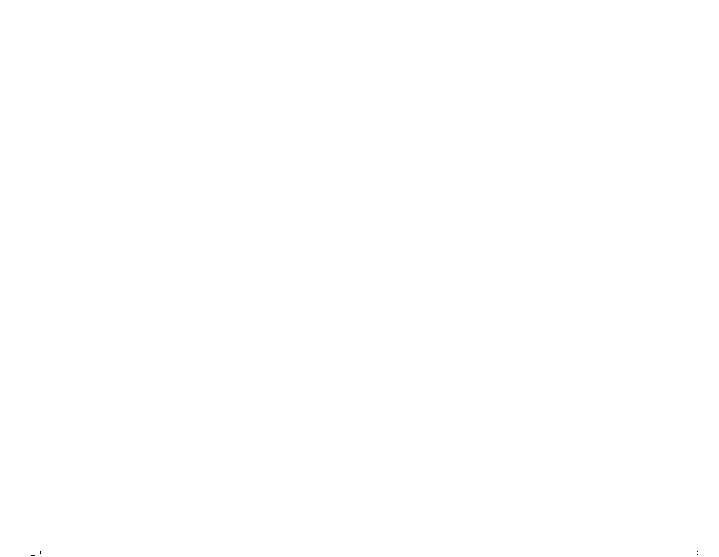 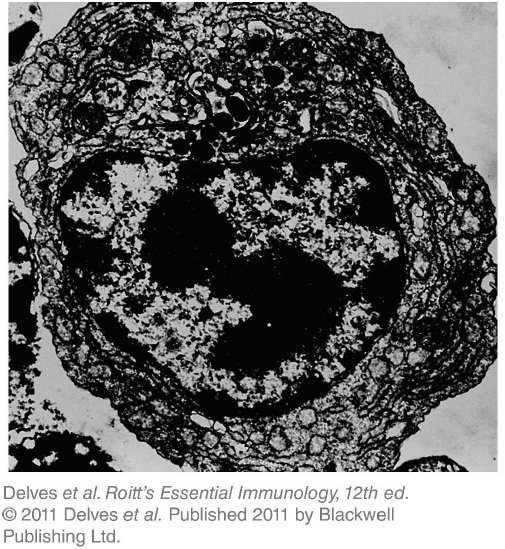 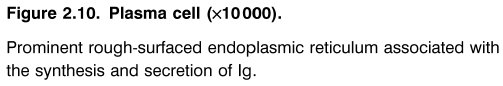 Chapter_2.indd  10
3/17/11  4:23 PM
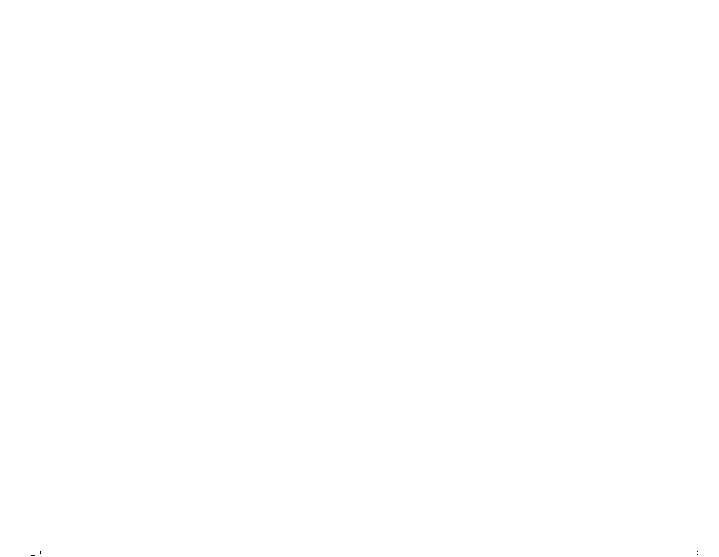 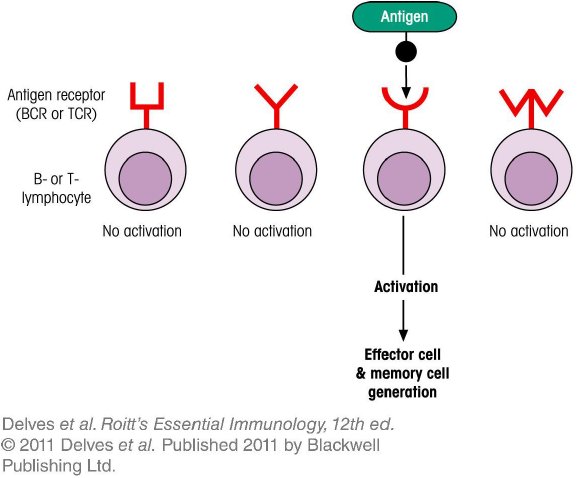 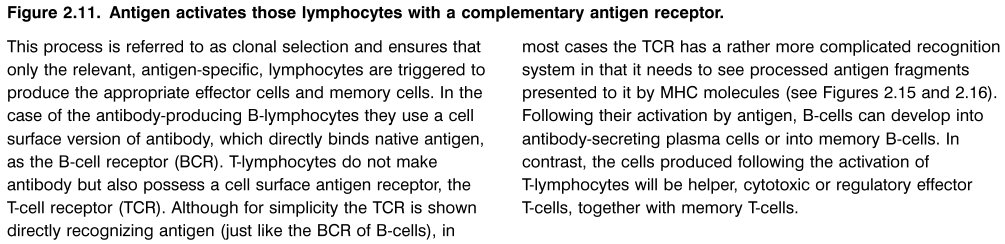 Chapter_2.indd  11
3/17/11  4:23 PM
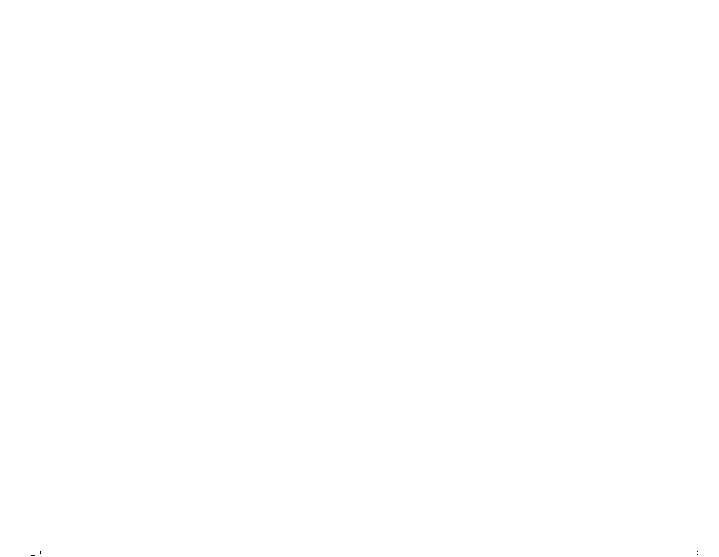 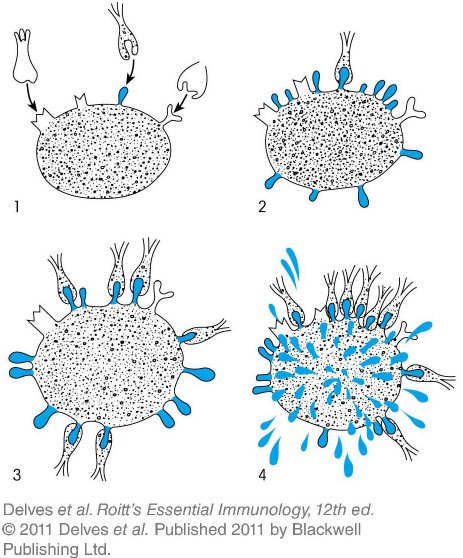 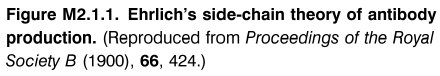 Chapter_2.indd  12
3/17/11  4:23 PM
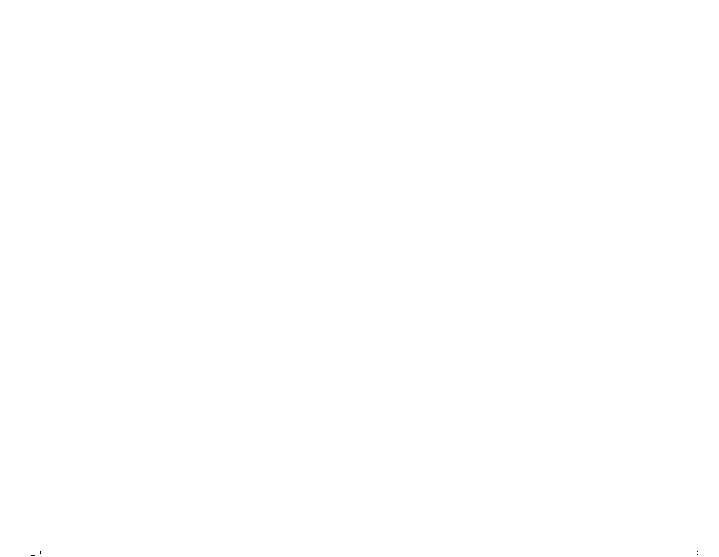 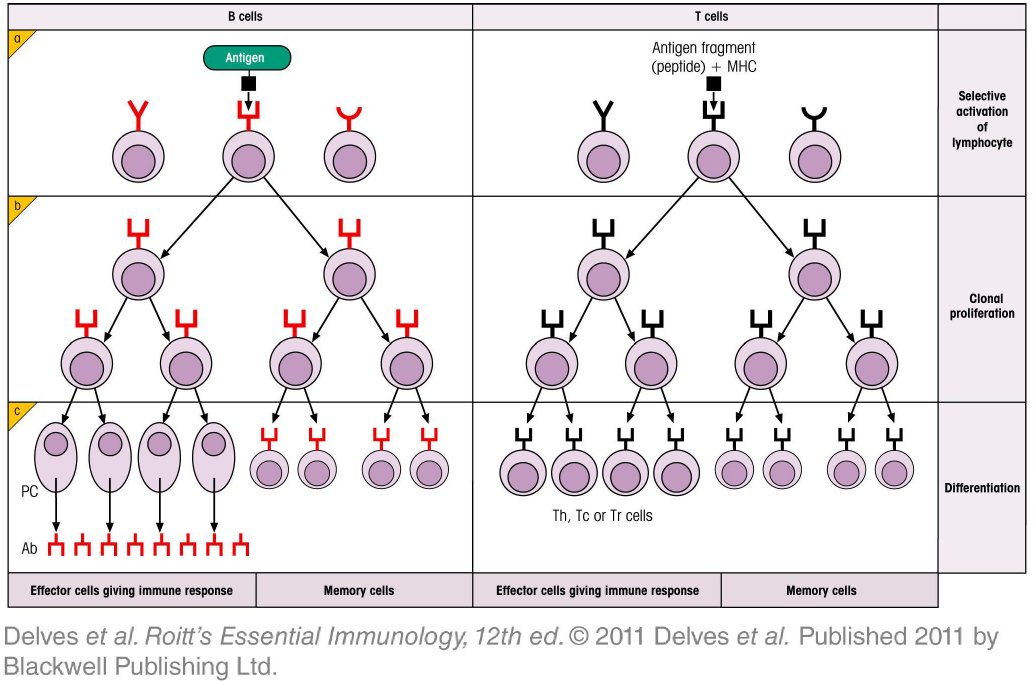 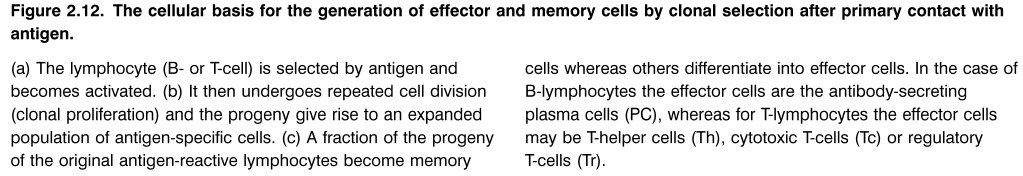 Chapter_2.indd  13
3/17/11  4:23 PM
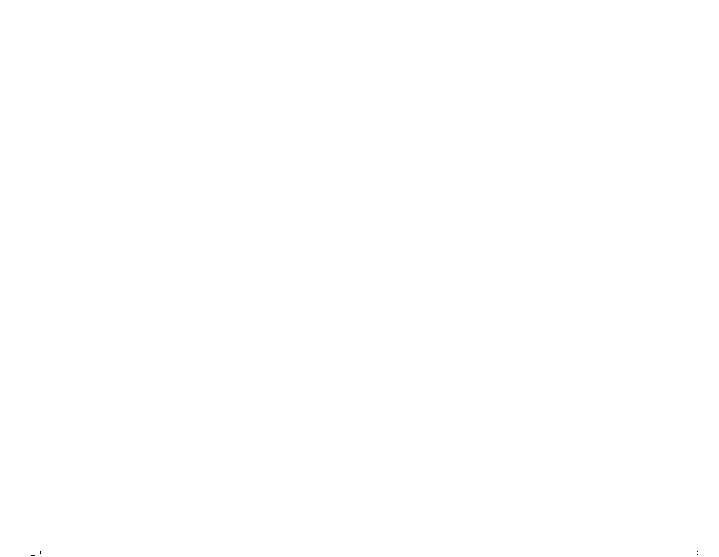 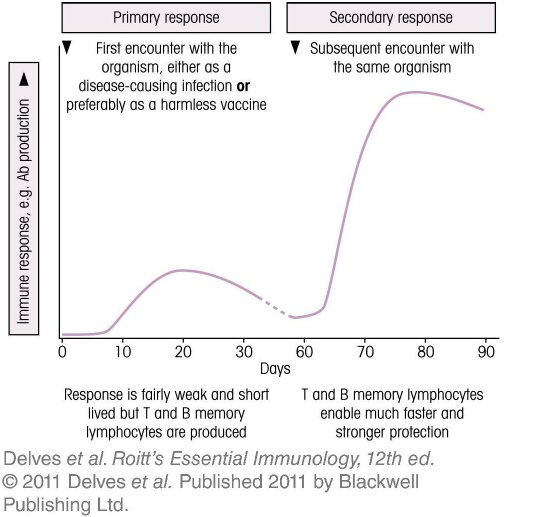 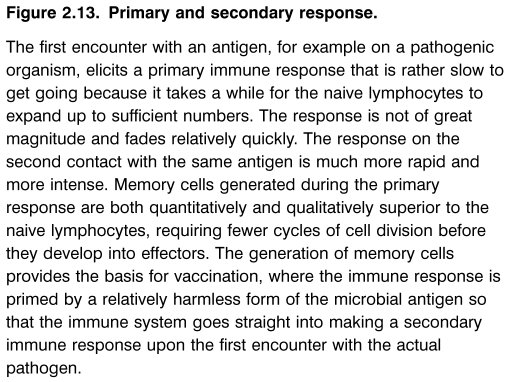 Chapter_2.indd  14
3/17/11  4:23 PM
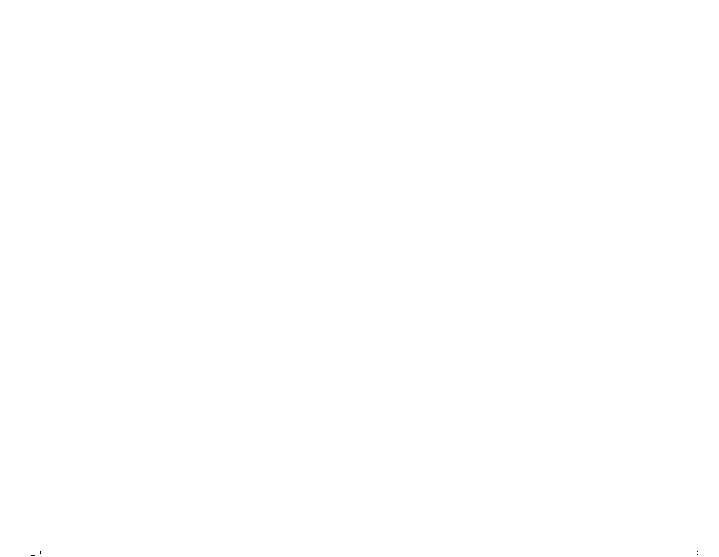 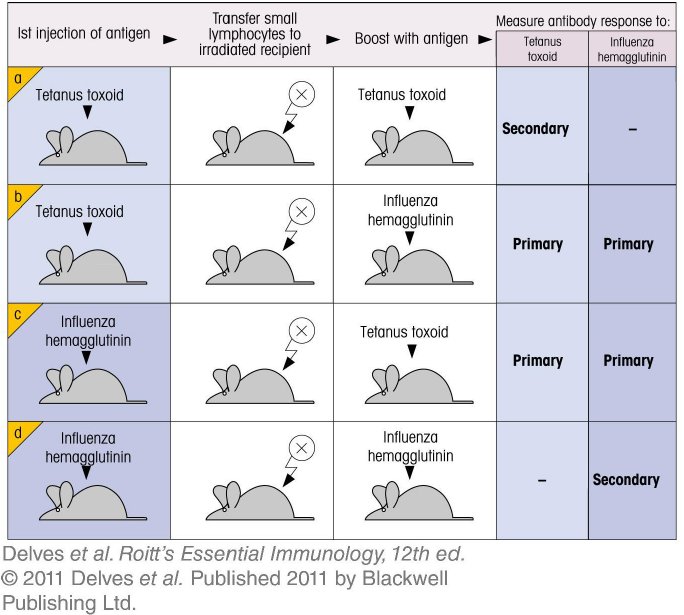 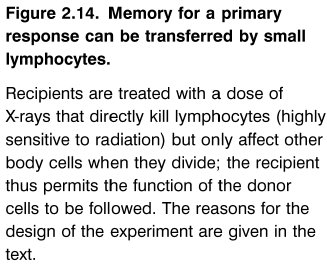 Chapter_2.indd  15
3/17/11  4:23 PM
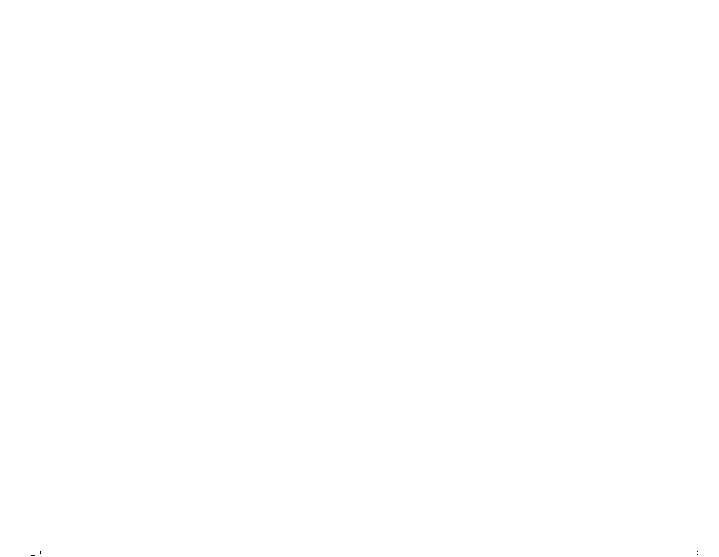 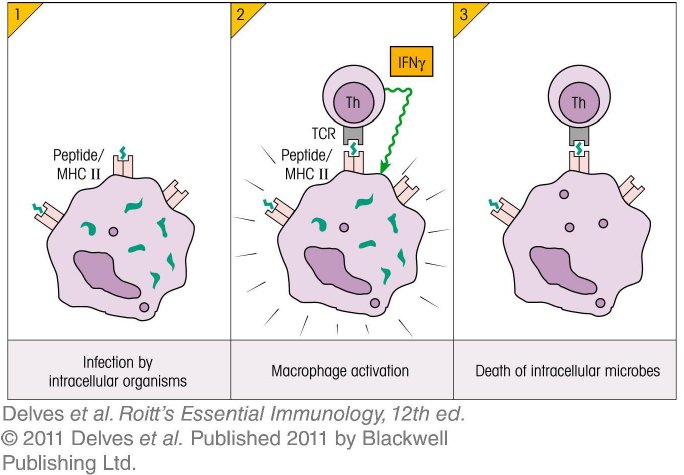 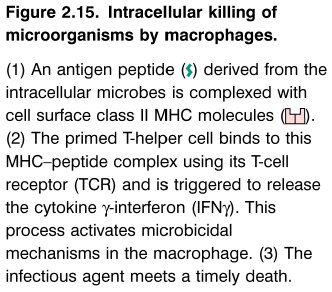 Chapter_2.indd  16
3/17/11  4:23 PM
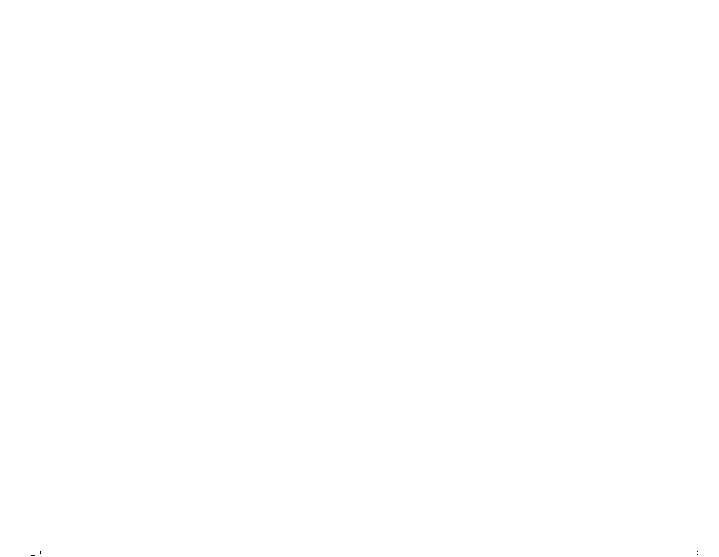 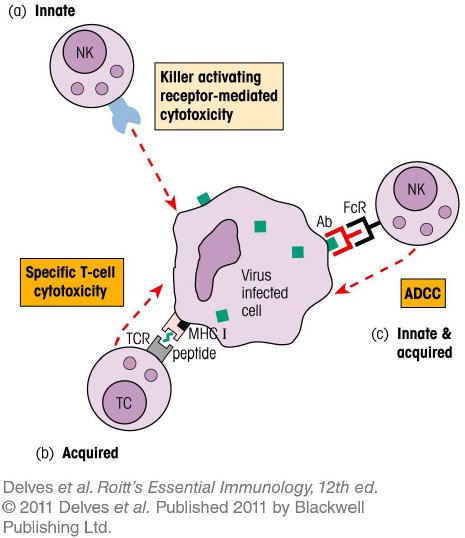 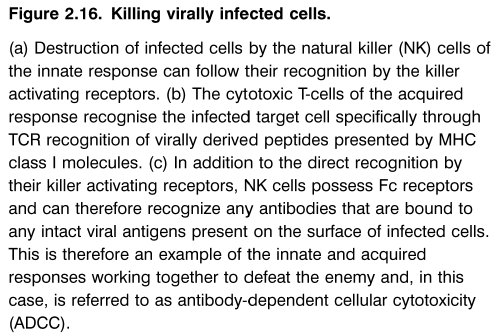 Chapter_2.indd  17
3/17/11  4:23 PM
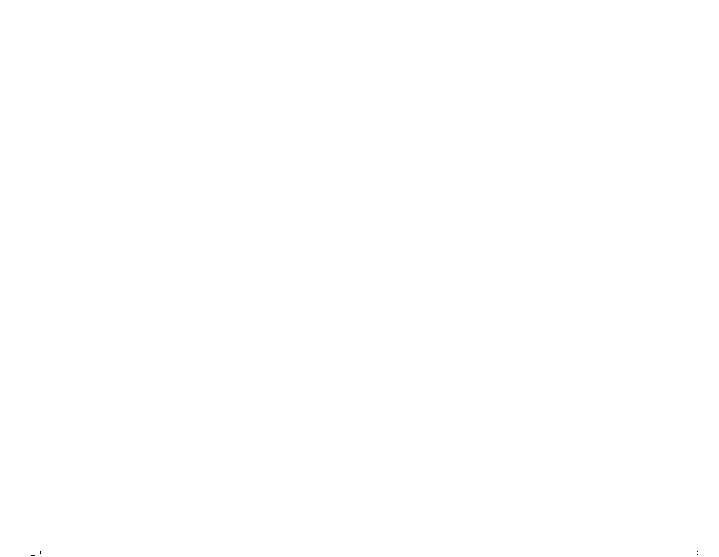 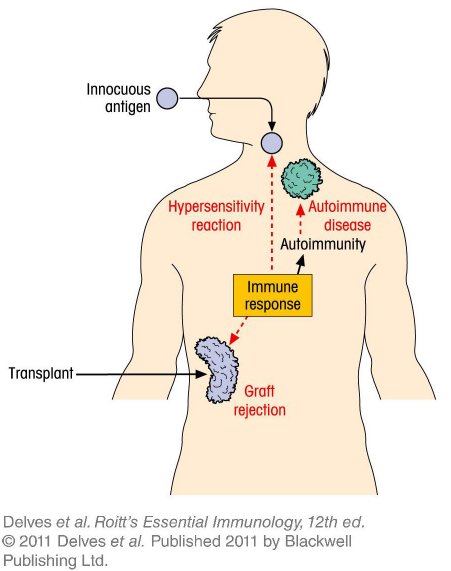 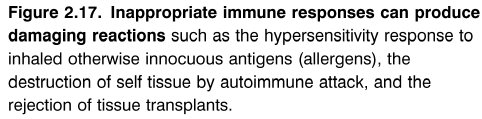 Chapter_2.indd  18
3/17/11  4:23 PM
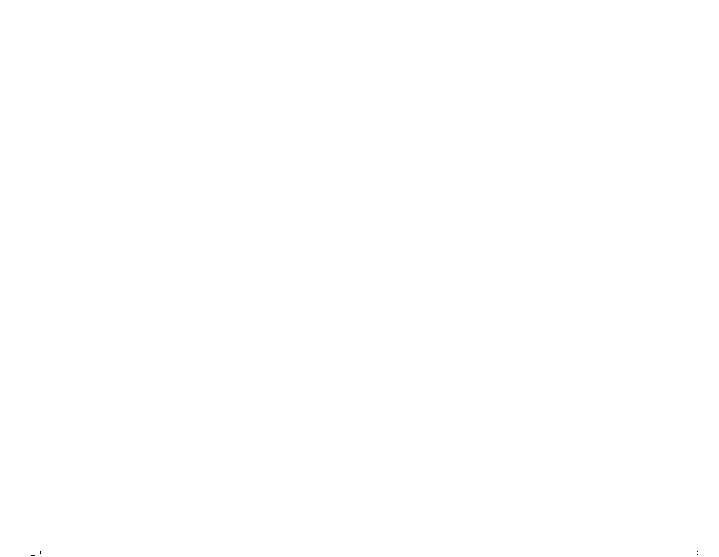 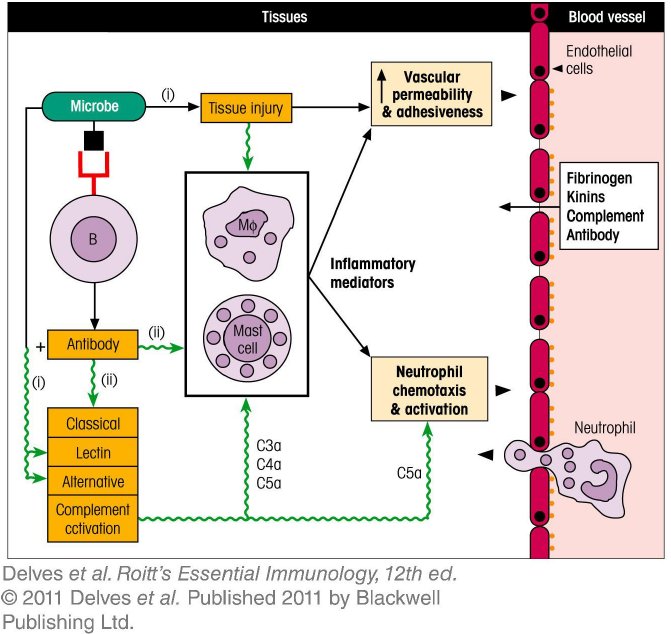 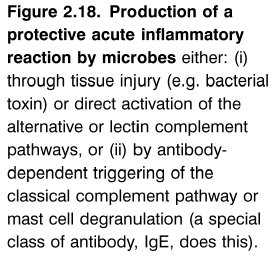 Chapter_2.indd  19
3/17/11  4:23 PM
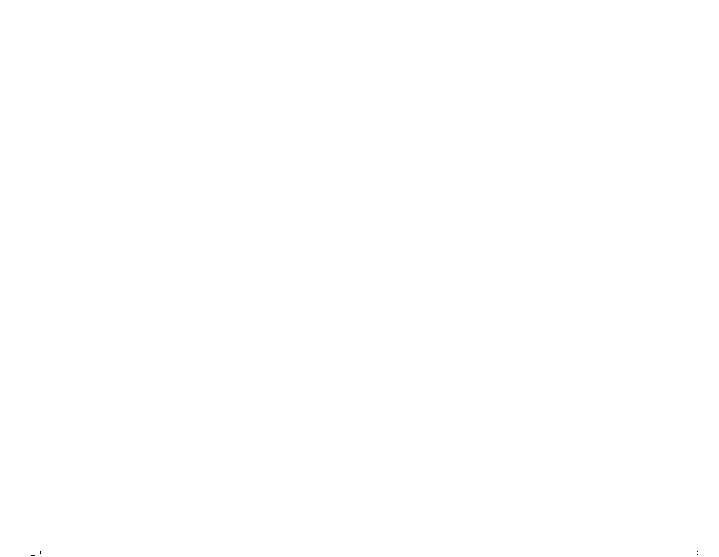 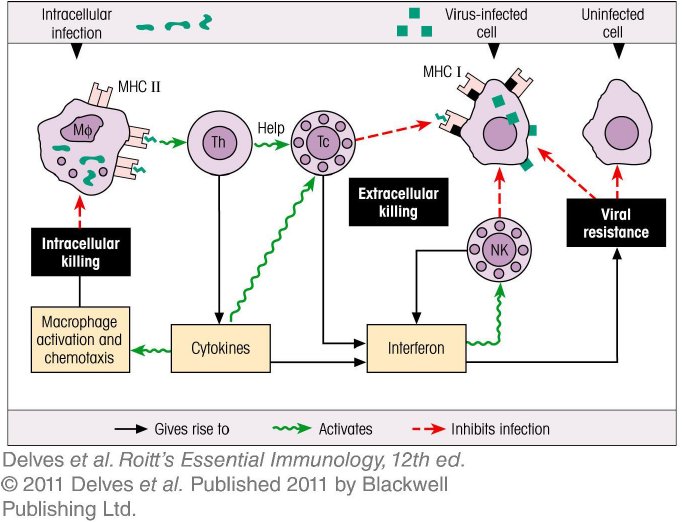 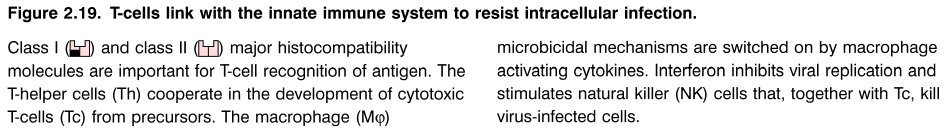 Chapter_2.indd  20
3/17/11  4:23 PM
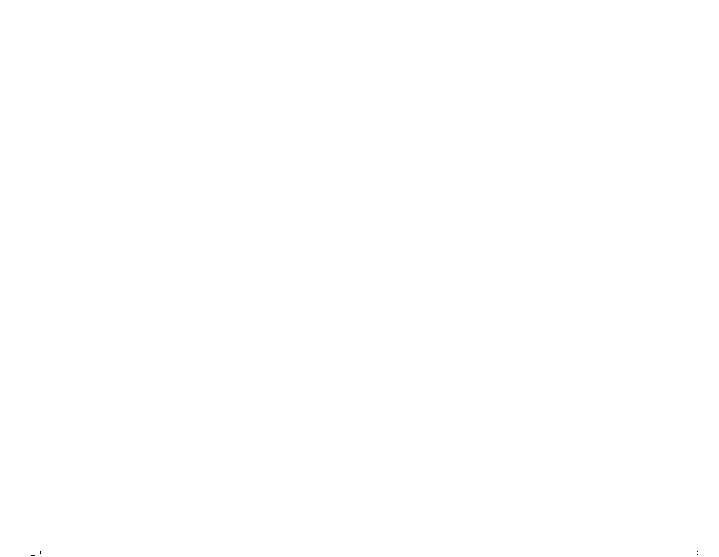 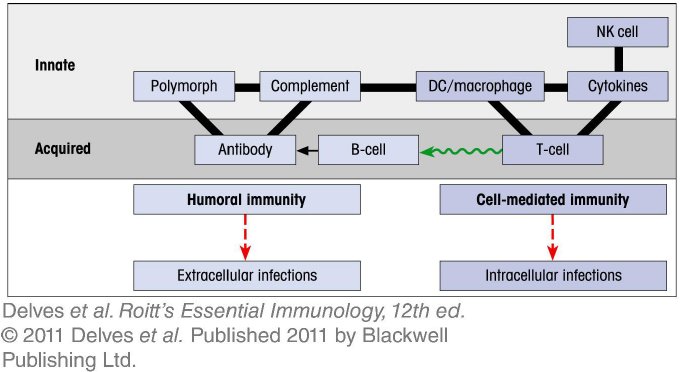 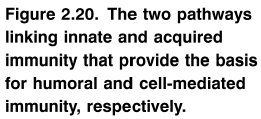 Chapter_2.indd  21
3/17/11  4:23 PM